Posterior
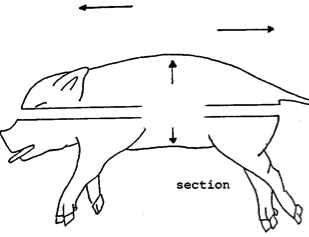 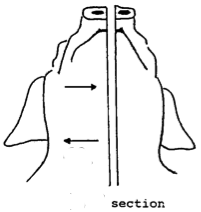 Anterior
Superior
Dorsal
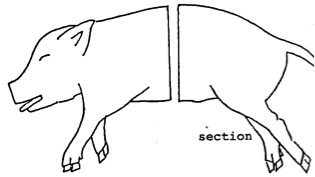 Medial
Inferior
Ventral
Lateral
Transverse
Frontal
Sagittal
Cranial
Cervical
Thoracic
Abdominopelvic
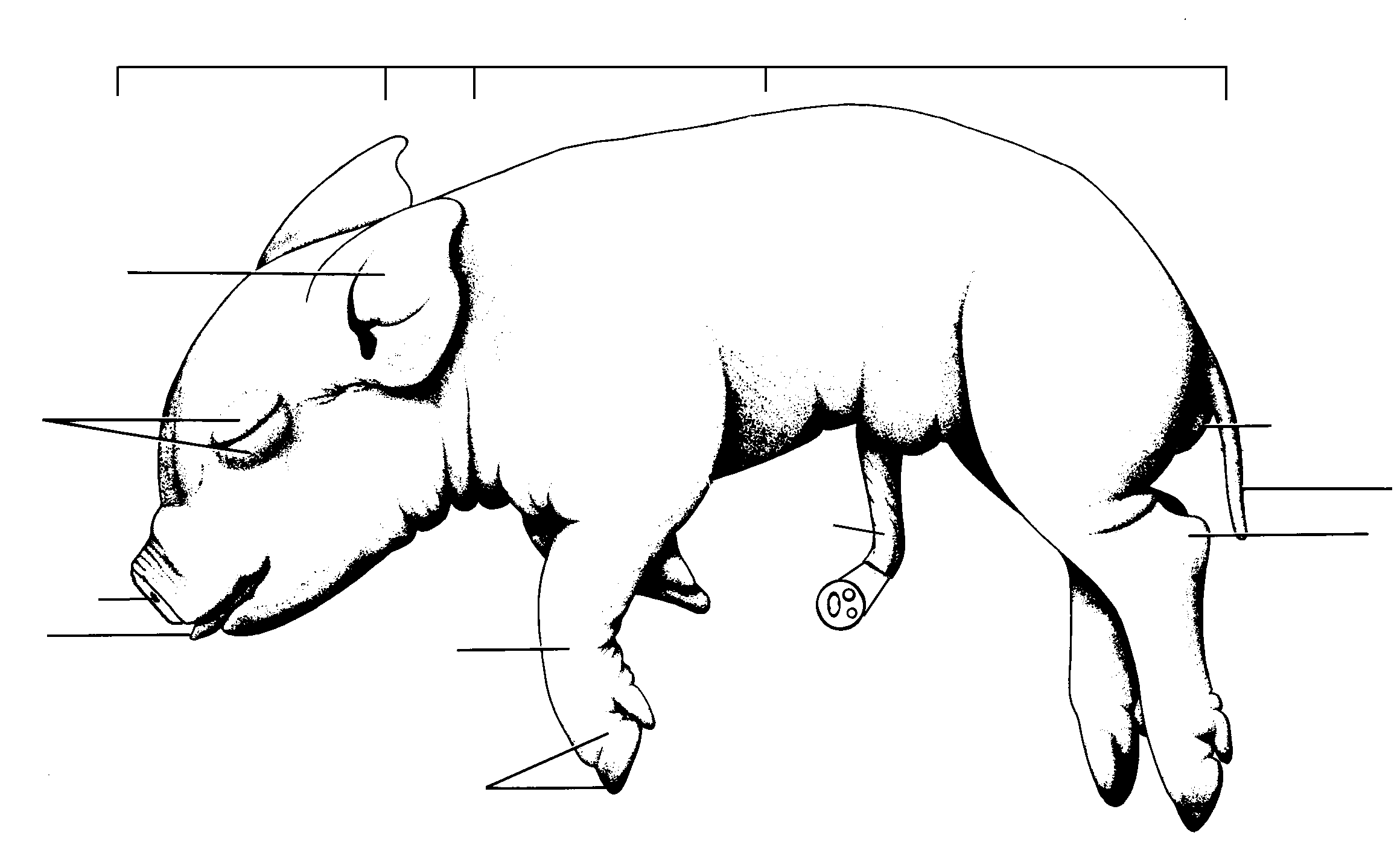 External
pinnae
Anus
Eyelid
Tail
Umbillical
Cord
Ankle
External nares
Tongue
“Wrist”
Umbillical
Vein
Umbillical
Arteries
Toes or
hooves
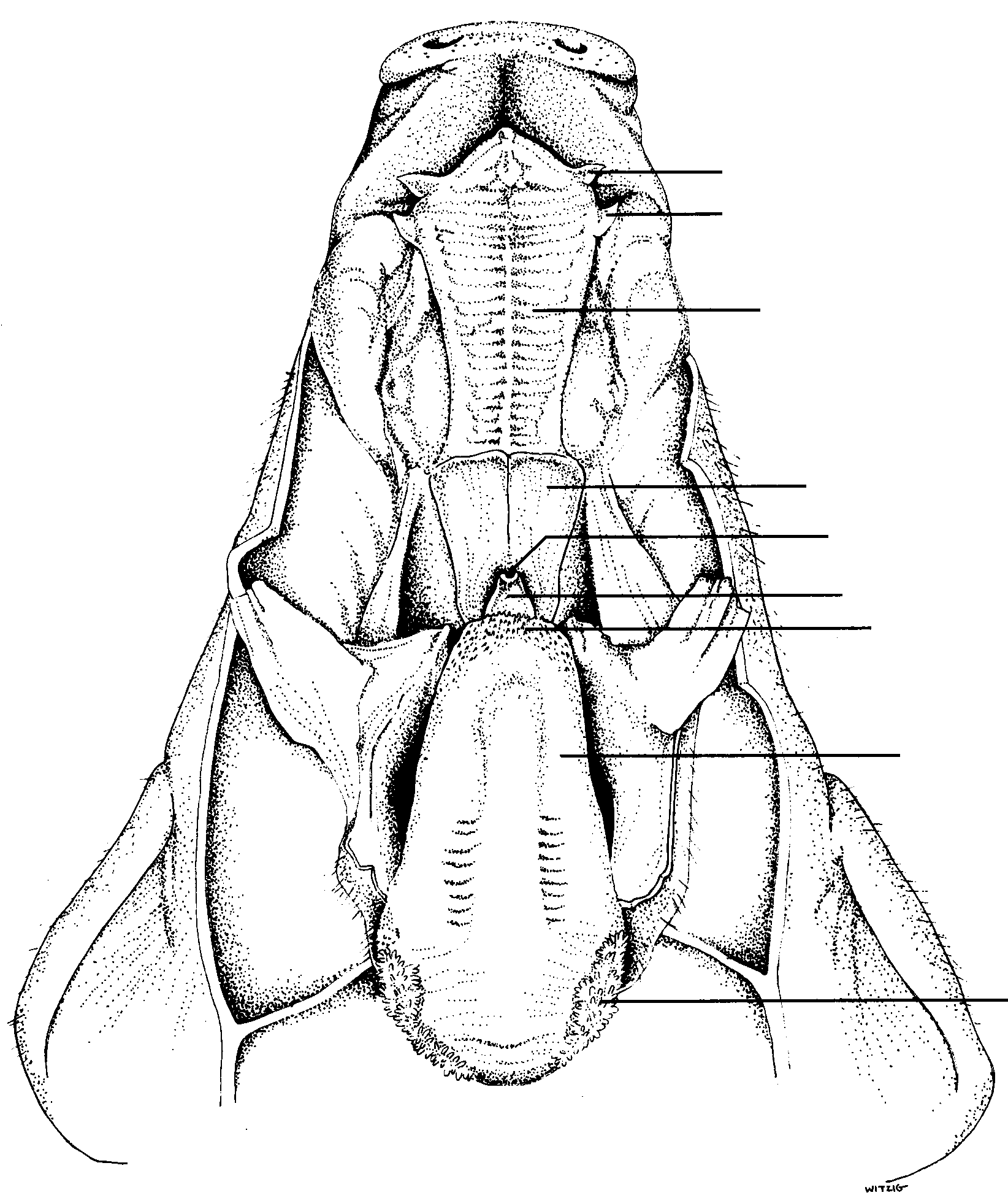 incisor
canine
Hard palate
soft palate
glottis
epiglottis
papillae (taste buds)
tongue
papillae
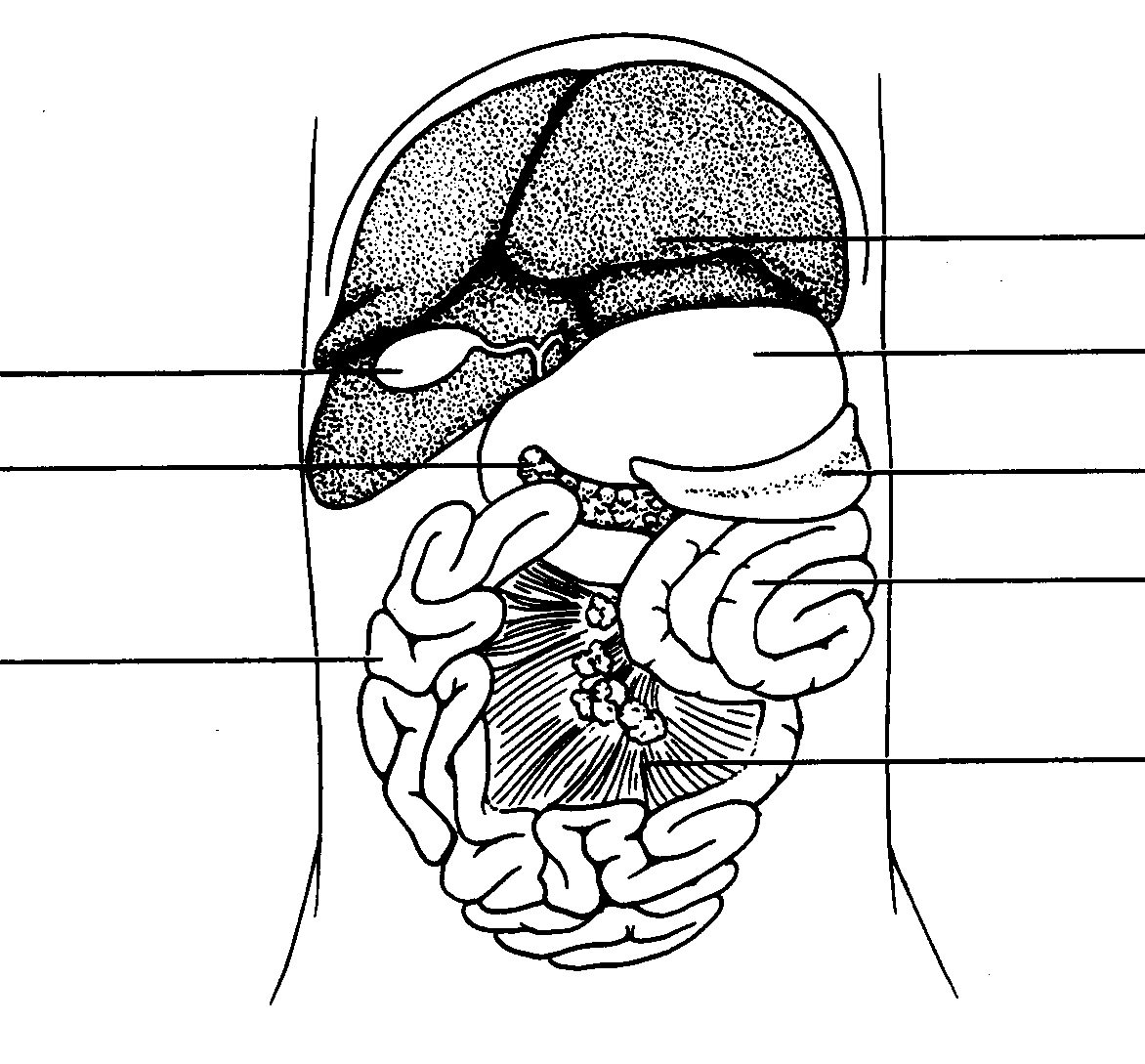 Bile duct
liver
stomach
Gall bladder
pancreas
spleen
Colon (large intestine)
Small
intestine
mesentery
Pyloric 
sphincter
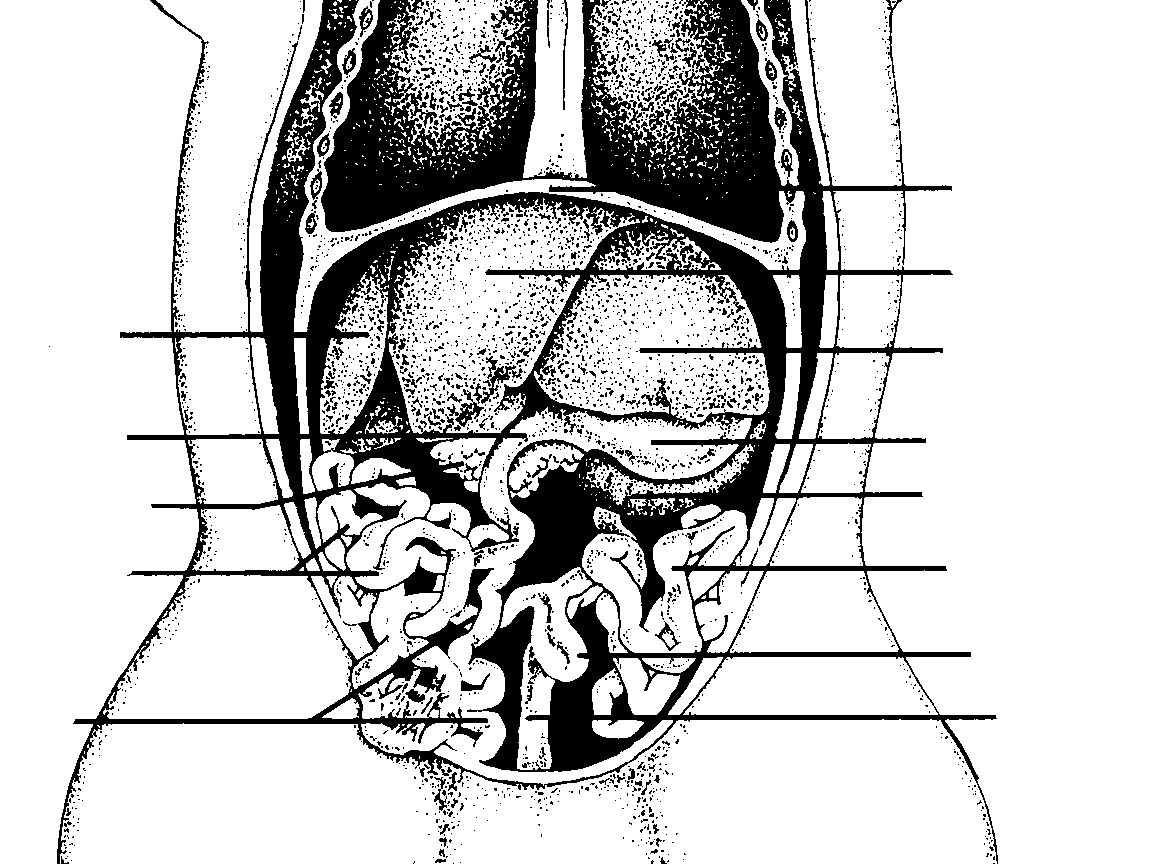 esophagus
diaphragm
liver
liver
liver
duodenum
stomach
spleen
pancreas
colon
jujenum
Cecum
(appendix)
ileum
rectum
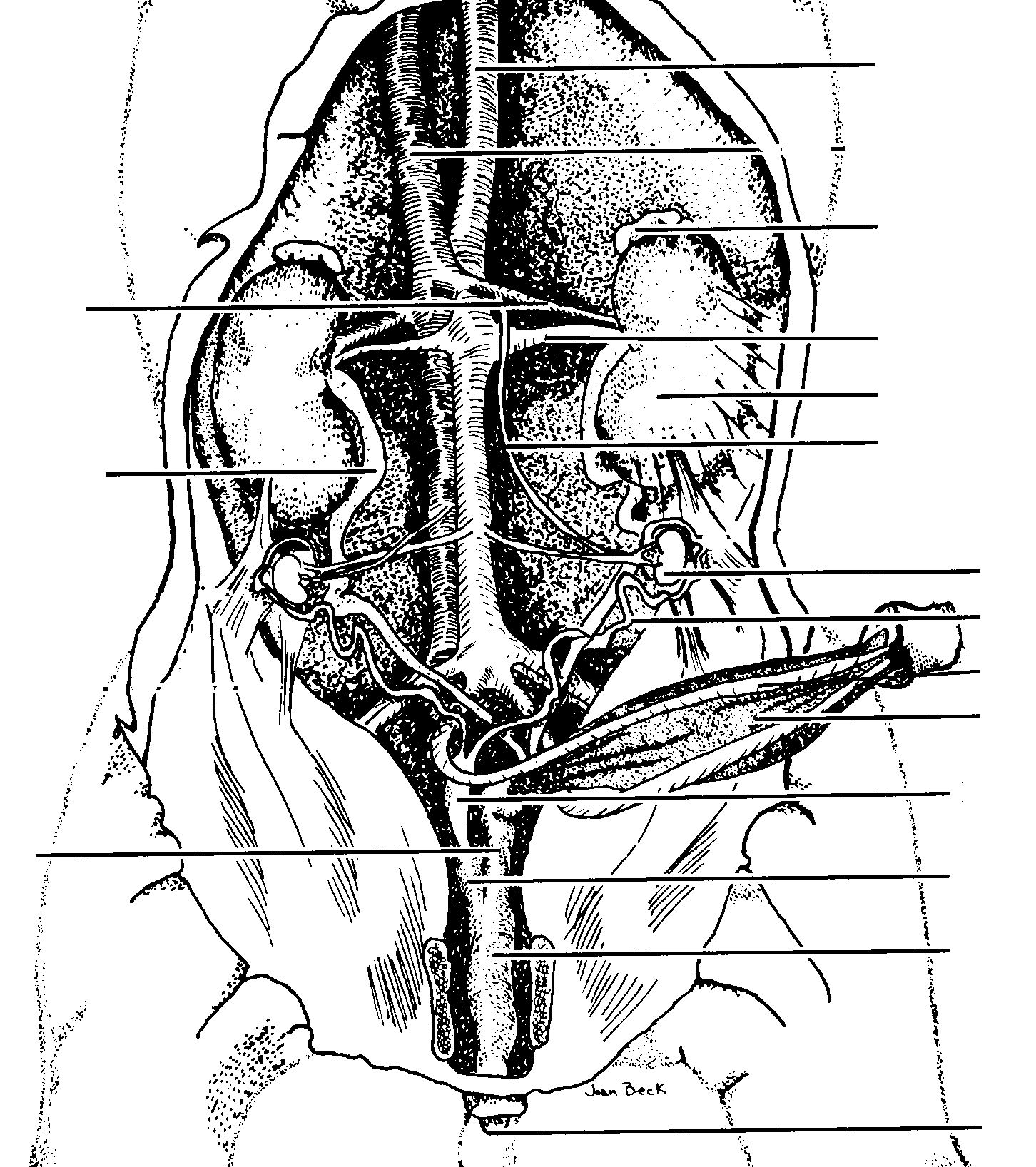 Dorsal aorta
Inferior vena cava
Adrenal gland
Renal vein
Renal artery
kidney
Ureter
ovary
Fallopian tube (oviduct)
Umbilical arteries
Urinary bladder
uterus
Urethera
vagina
Urogenital sinus
Urogenital opening
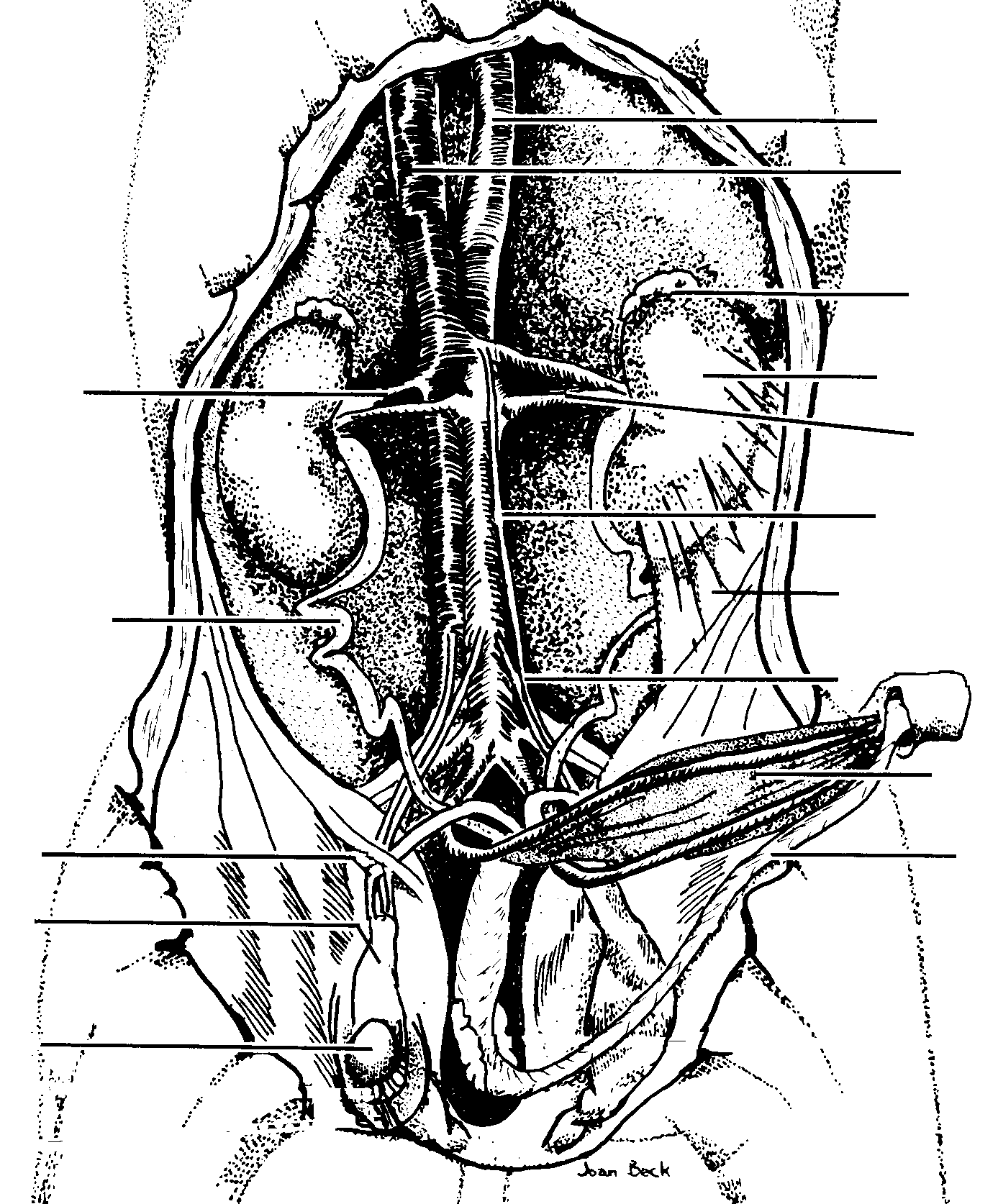 Dorsal aorta
Inferior vena cava
Adrenal gland
kidney
Renal vein
Renal artery
peritoneum
Ureter
Urogential opening
Urinary bladder
Penis (tube)
Urethera (inner)
Vas deferens
epididymus
testes
External nares
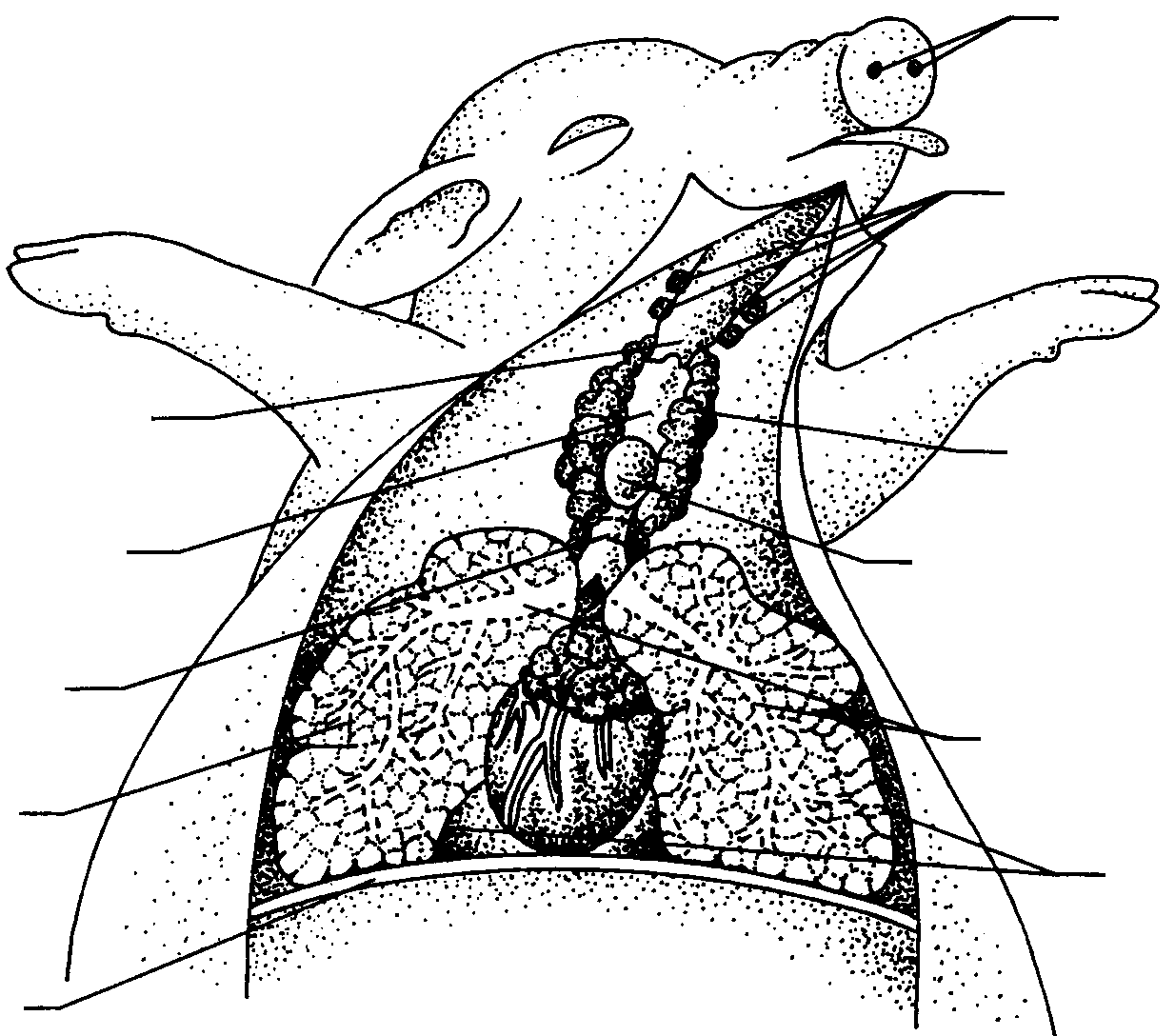 Salivary glands
Pharynx
Thymus gland
larynx
Thyroid gland
trachea
atria
Bronchus
ventricles
Bronchioles
Lungs
diaphragm
Coronary artery
superior vena cava
Blood from upper 
	body
Ductus 
arteriosus
Aorta
Pulmonary
	artery
Right atrium
Pulmonary
veins
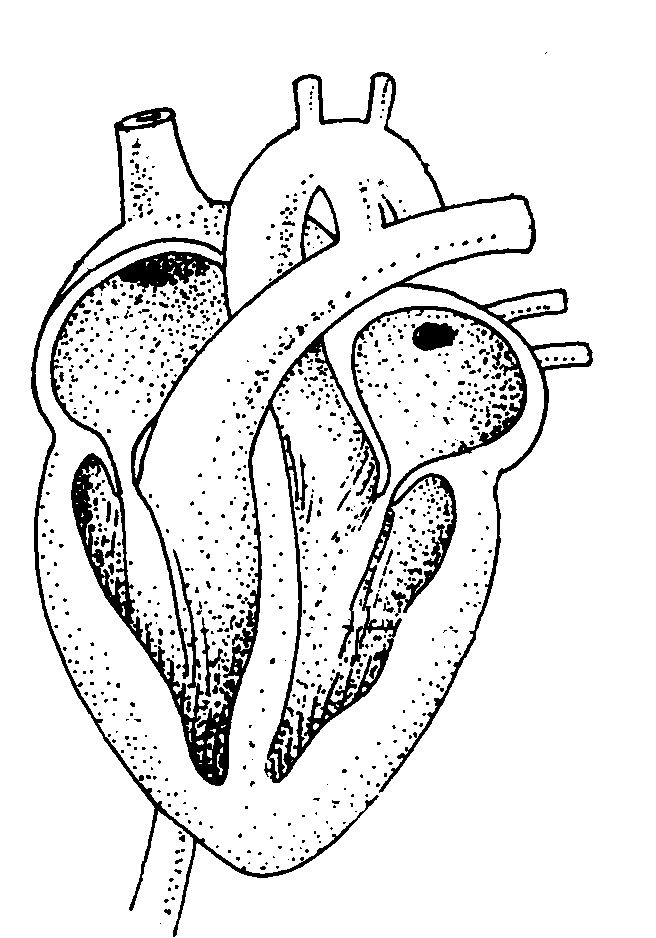 Left atrium
Right ventricle
Left ventricle
Inferior vena cava
Blood from lower 
	body
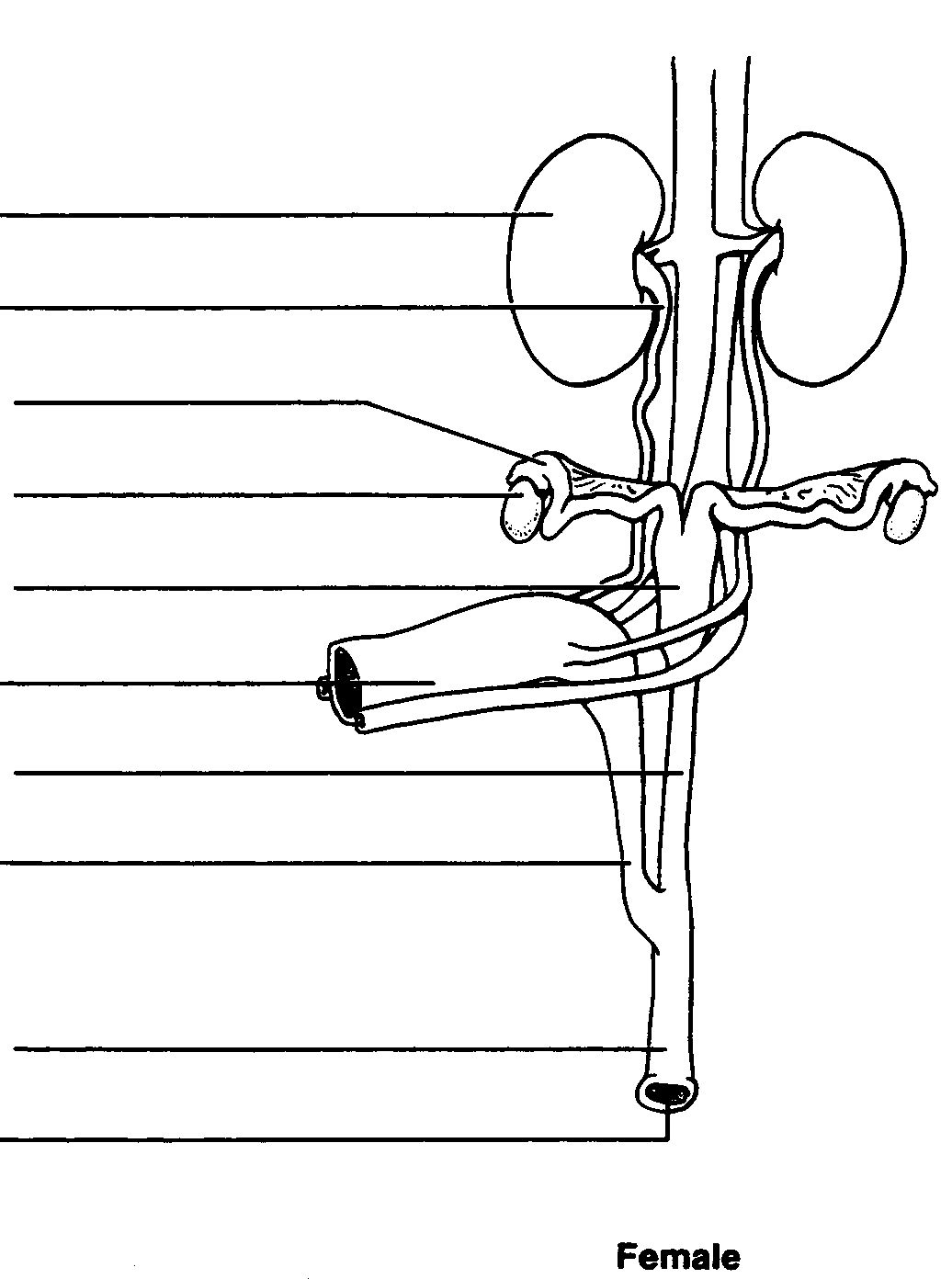 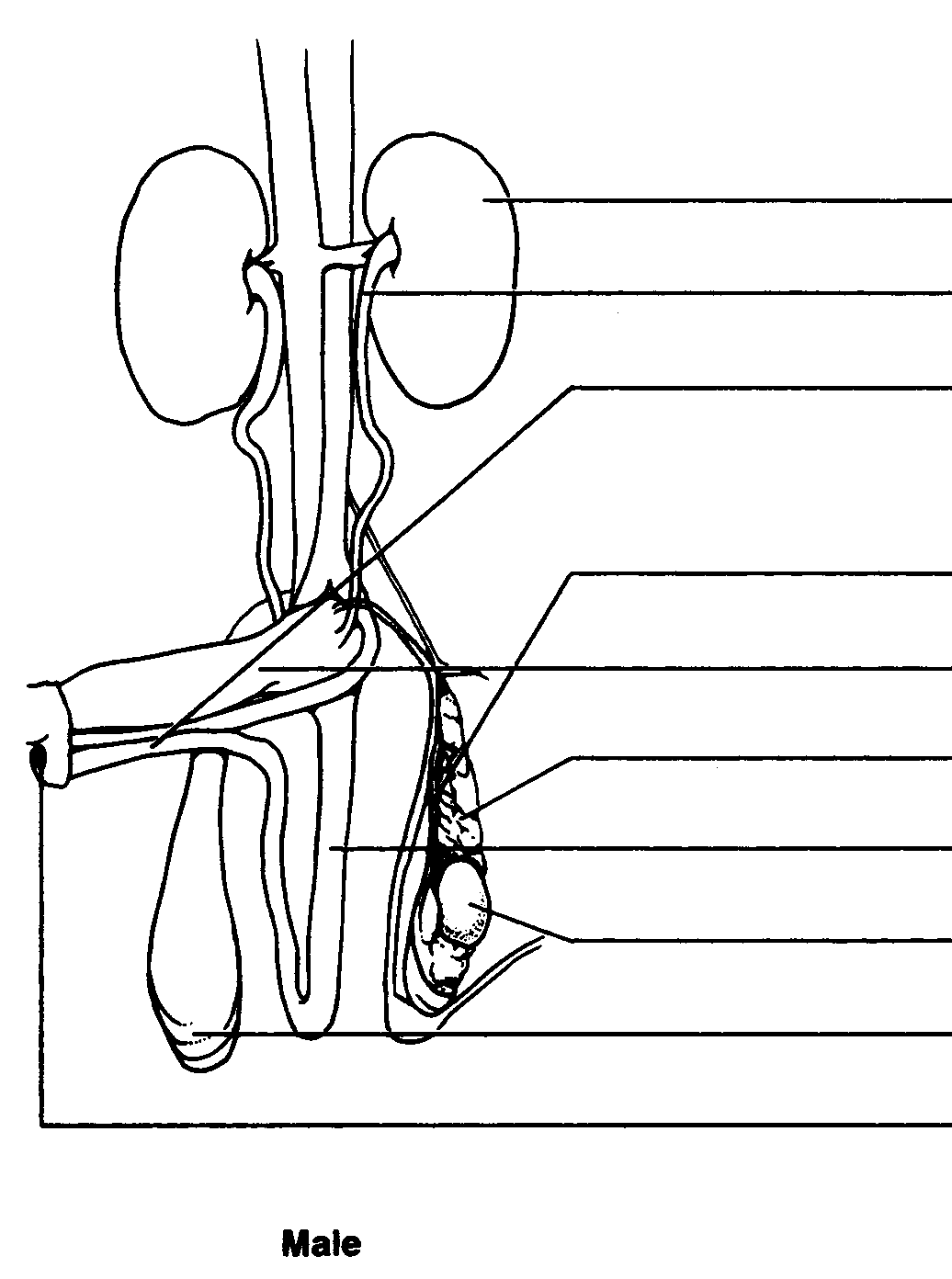